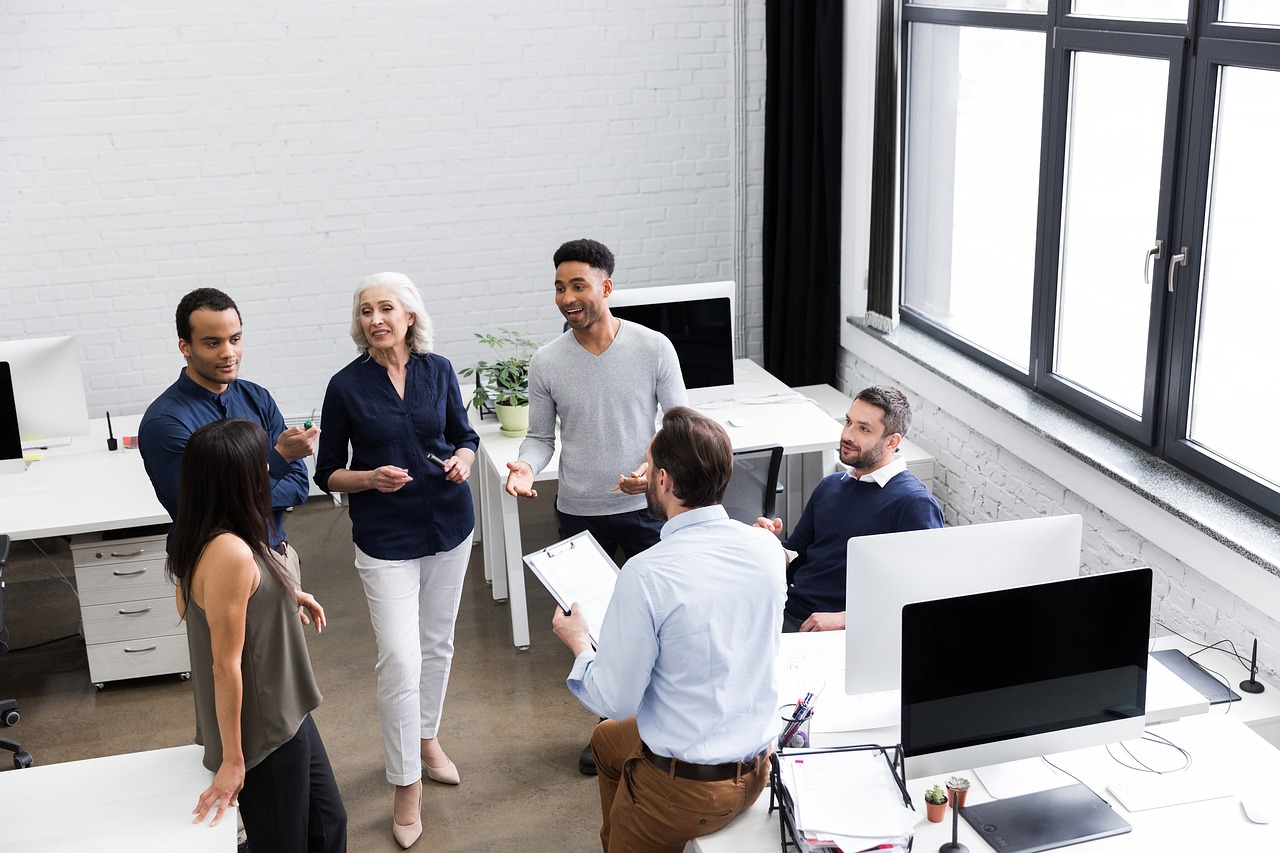 F
ü
h
r
u
n
g
s
s
t
i
l
e
Führungsstile
DI Reinisch-Rotheneder, HBLFA Josephinum		        Agrarschulen.at
autokratischer / autoritärer Führungsstil
Effizienz	
 klare Richtung	
 schnelle Entscheidungen	
 einheitliches Handeln
geringe Mitarbeitermotivation	
  Kreativitätsdämpfung	
  mangelnde Mitarbeiterentwicklung
  hohe Abhängigkeit vom Vorgesetzten
DI Reinisch-Rotheneder, HBLFA Josephinum		        Agrarschulen.at  				12.12.2024
patriarchalischer Führungsstil
klare Hierarchie	
 stabile Strukturen	
 Sicherheit durch traditionelle Werte	
 Vertrauen in autoritäre Führung
geringe Mitarbeiterbeteiligung	
  Innovationshemmung
  Anpassungsprobleme an   Veränderungen
  mangelnde Vielfalt in   Entscheidungsprozessen
DI Reinisch-Rotheneder, HBLFA Josephinum		        Agrarschulen.at  				12.12.2024
bürokratischer Führungsstil
strukturierte Arbeitsabläufe	
 klar definierte Verantwortlichkeiten
 präzise Entscheidungsprozesse
 Konformität mit Regeln & Richtlinien
langsame Entscheidungsfindung	
  Bürokratische Hürden &     Formalitäten
  Innovationshemmung
  mangelnde Flexibilität
DI Reinisch-Rotheneder, HBLFA Josephinum		        Agrarschulen.at  				12.12.2024
charismatischer Führungsstil
motiviert Mitarbeiter	
 schafft ein positives Arbeitsumfeld
 fördert Kreativität
 stärkt Mitarbeiterengagement
langsame Entscheidungsfindung	  
  Emotionale Entscheidungen als Risiko
DI Reinisch-Rotheneder, HBLFA Josephinum		        Agrarschulen.at  				12.12.2024
kooperativer/ demokratischer Führungsstil
fördert Teamarbeit 	
 beteiligt Mitarbeiter an Entscheidungen 	
 steigert Motivation und Kreativität
 bringt verschiedene Perspektiven ein
kann zu langsamen Entscheidungen   führen 	
  schwieriger Einigung zu erzielen 
  mögliche Richtungslosigkeit
  Mitarbeiter könnten überfordert sein
DI Reinisch-Rotheneder, HBLFA Josephinum		        Agrarschulen.at  				12.12.2024
Laissez-faire Führungsstil
fördert Eigenverantwortung 	
 schafft Freiraum für Kreativität 	
 kann Mitarbeitermotivation  steigern 
 ermöglicht individuelle Arbeitsweisen
mögliche mangelnde Führung 	
  kann zu fehlender Koordination   führen  
  Risiko von unklaren Rollen
  Mitarbeiter könnten sich    vernachlässigt fühlen
DI Reinisch-Rotheneder, HBLFA Josephinum		        Agrarschulen.at  				12.12.2024
Welcher Führungsstil ist gefragt?
Unter diesem Führungsstil findet eine gemeinsame Diskussion darüber statt, wie eine Aufgabe am besten erfüllt werden kann. Dabei bringen alle Beteiligten ihre eigenen Ideen und Meinungen ein, wobei insbesondere verschiedene und gegensätzliche Ansichten willkommen sind.
kooperativer Führungsstil
DI Reinisch-Rotheneder, HBLFA Josephinum		        Agrarschulen.at  				12.12.2024
Welcher Führungsstil ist gefragt?
Wenn der Chef die Fähigkeit hat, seine Mitarbeiter zu begeistern und zu motivieren, dann wendet er diesen Führungsstil an. Hier ist der Chef das Vorbild, der leicht von seinen Ideen und Visionen überzeugen kann. Er ist selbstsicher und kommunikativ. Außerdem überträgt er den Mitarbeitern mehr Verantwortung.
charismatischer Führungsstil
DI Reinisch-Rotheneder, HBLFA Josephinum		        Agrarschulen.at  				12.12.2024
Welcher Führungsstil ist gefragt?
Angenommen, ein Team arbeitet an einem Projekt mit einer wichtigen Deadline. Unter diesem Führungsstil werden von der Führungsperson klare Anweisungen gegeben, um das Ziel zu erreichen und den Prozess zu strukturieren.
autoritäre Führungsstil
DI Reinisch-Rotheneder, HBLFA Josephinum		        Agrarschulen.at  				12.12.2024
Welcher Führungsstil ist gefragt?
Unter dieser Führung erhält das Team eine Aufgabe vom Chef. Die genaue Art und Weise, wie die Aufgabe erfüllt wird und wer welche Teilaufgaben übernimmt, liegt jedoch im Ermessen des Teams. Es besteht also ein großer Handlungsspielraum.
Laissez-fair Führungsstil
DI Reinisch-Rotheneder, HBLFA Josephinum		        Agrarschulen.at  				12.12.2024
Welcher Führungsstil ist gefragt?
Unter diesem Führungsstil werden klare Zeitvorgaben und detaillierte Pläne zur Vorgehensweise für die Erfüllung einer Aufgabe bereitgestellt. Diese müssen vom Team strikt eingehalten werden. Die Entscheidungen werden von oben getroffen und die Mitarbeiter haben wenig Spielraum, um alternative Wege zu finden oder ihre Ideen einzubringen.
bürokratischer Führungsstil
DI Reinisch-Rotheneder, HBLFA Josephinum		        Agrarschulen.at  				12.12.2024
Welcher Führungsstil ist gefragt?
Unter dieser Führung gibt der Chef oder die Führungskraft ebenfalls Anweisungen darüber, wie das Team vorgehen soll, um eine Aufgabe zu erfüllen. Allerdings werden die einzelnen Teilaufgaben entsprechend der Stärken und Interessen der Teammitglieder zugeteilt, um sie bestmöglich zu fördern.
patriarchaler Führungsstil
DI Reinisch-Rotheneder, HBLFA Josephinum		        Agrarschulen.at  				12.12.2024
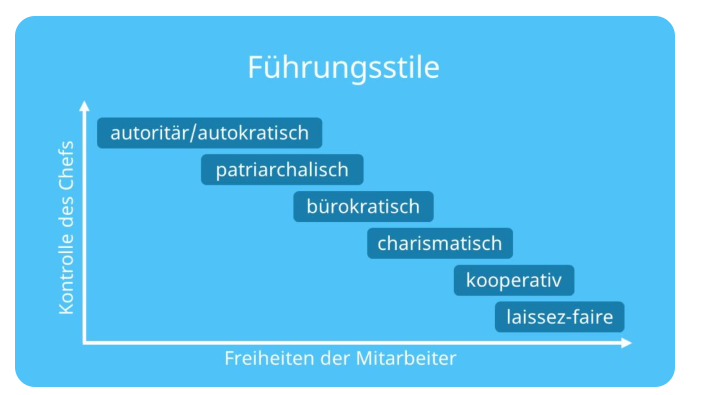 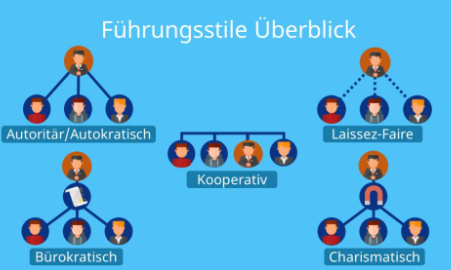